Physical Activity in the Workplace
Firstname Lastname | Job Title
Date
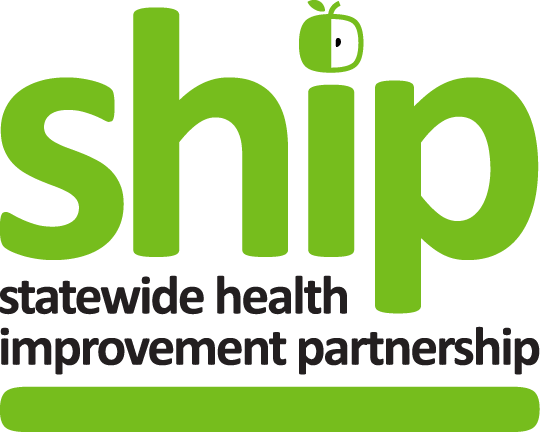 Why Support Physical Activity in the Workplace
Research suggests employer support may influence workers’ activity both during the work day and away from work.
6/20/2019
2
Creating a Strategy
Opportunities for enhancement
Modifying the workplace to impact the employees that work there
What is offered
What is possible
Instituting policies across the organization
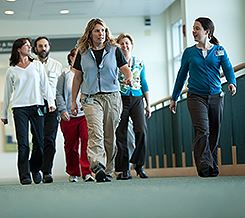 [Speaker Notes: The physical activity strategy is very much about making it more possible for people to be active getting to and from work and well as at work. What that looks like will vary considerably from organization to organization.]
Plan for Change
Confirm leadership support 
Discuss approaches 
Decide on a work team
Measure current levels of activity
Determine strategies
Write goals 
Draft policy
Draft communications plan 
Implement improvements
[Speaker Notes: Confirm leadership support for improving the workplace environment to encourage physical activity.

Decide on one or more approaches (for example, increase the availability, identification and/or appeal) to increase physical activity at work. 

Decide on a work team. Identify key players vested in increasing physical activity opportunities at the workplace (human resources, facilities, etc.). (Schedule meetings and set a target date) 
Review examples of physical activity policies and steps that need to be accomplished to meet the policy objectives. 

Measure current physical activity levels, facilities use (for example, indoor/outdoor path use, stair use or court use), sedentary hours (for example, time spent sitting at desks) and barriers to being active (for example, no bike racks, no shower available, paths are not cleared of snow) to determine baseline.

Determine strategies for each approach selected.

Write Goals and Determine specific objectives for meeting goals. Develop a task list and assign accountabilities.

Draft a physical activity policy and send to leadership for review.
 
Draft a communications plan. Incorporate traditional communications channels and social media such as Twitter (for example, Tweet walking group meeting times and routes each day) and phone apps (for example, to track physical activity).

Implement environment improvements to support policy. Including adding permanent on-site signage to promote physical activity and policy.]
Supporting Physical Activity in the Workplace
5
Best Practices
Identify places to be active
Maps of walking routes
Small exercise equipment available in conference room
Policies that support activity
Programs that promote more physical activity
Promote opportunities to be active in the community
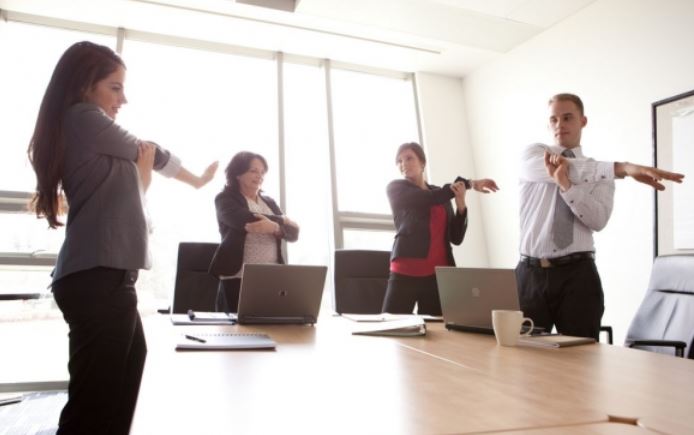 6
[Speaker Notes: Now, let’s look at each of these best practices more in depth!]
What’s in the Policy
Casual dress code
Flexible work schedule
Activity breaks during meetings
Active commuting program
Standing desks
Walking meetings
Create and maintain a room/space
Stretch breaks for employees
[Speaker Notes: You should have a written physical activity policy or guideline (for example, the policy increases and sustains the number of places for employees to be active at the workplace, and allows employees to use paid time to be physically active during the workday)

The goal of a physical activity policy – whether developing a new policy or enhancing a current policy – is to make healthy choices the easy choices for your employees. Workers who receive this type of support are more likely to be physically active on their breaks, and employer support may influence workers’ activity during time away from work as well.

Casual dress codeReview your organization’s dress code. Does it allow employees to dress in a way that makes physical activity possible during the workday, that is, clothing and shoes that would allow for a 10- or 15-minute walk? If the dress code cannot provide for “walkable attire”, encourage employees to keep walking shoes at their desks or workstations.

Flexible work schedule - Ability to work with manager to establish a schedule that permits physical activityTo allow employees to flex their time so they may work a workout into their day, either before, after, or ability to take a longer lunch to fit in a workout during the day

Activity breaks during meetingsAssign a wellness champion for each meeting. Their role will be to get people up and out of their chair during the meeting. Ideas may be given from the wellness committee members to other employees. It is very beneficial for employees to see everyone involved in wellness. 

Active commuting programShowers for active commuters, guaranteed ride home, discounted transit passes, bike to work day event, etc.)

Standing desks/walking work stationsWalking Workstations can be shared amongst a group of staff members, checked out like other office equipment]
Sample Policy
Policy
By [date], a physical activity policy will be enacted that ensures that physical activity places are sustainable. Additional policy components to include <dress code, flex time to allow employees to be active during the day, extra five minutes on break time should it be used for physical activity, mandatory morning stretch, active transportation incentives>. Support at launch and on-going with leader letter, Q&A, manager training.
Environment
Environment
By [date], the number of places where employees can be physically active at work will increase due to <mapped walking routes, bike racks, showers, locker rooms, fitness center, active commuting, walk/bike paths, bike sharing program, stretch break, walking meetings, etc.>. The launch of places will include a leader letter, Q&A document and manager training.
Social Support and Systems
Social Support 
By [date], <a walking event to celebrate new places for activity, quarterly fitness center orientations, Walk on Wednesdays, Tennis Shoe Tuesdays, lunch walking group> will be launched and supported.
Systems 
By [date], <managers will be trained to support flexible work schedules, a walking meeting format, protocol for reimbursing employees for active transportation> will be completed.
Communications Plan
Communicate at least quarterly about opportunities for physical activity 
Set a positive/fun tone  
Have leadership promote opportunities 
Use a variety of communication channels 
Focus on immediate benefits of physical activity: 
increased energy 
reduced stress 
feeling better
Educate employees about the longer-term benefits
Be honest with employees about why you are implementing the policy
Obtain (and communicate frequently) top management commitment to employees being active during the workday.
Remind employees that no one has to be active as a condition of employment
11
How to Measure Change
6/20/2019
12
SHIP Stories
SHIP Worksite Wellness Initiatives: 

 Each location has their own wellness committee that meets monthly
 Healthier options in vending
 Walking Wednesdays
 Gym reimbursement
 Healthy Snack Day
 Wellness bulletin board
 Wellness coordinator also a Wellness Coach for company
KLN Enterprises in Perham
[Speaker Notes: Background of Company: 
Employs over 1,300 shift workers, maintenance workers, warehouse workers, line-workers, machine operators, quality control staff and office staff, in six locations.  KLN Enterprises oversees various brands of food products including candy, chips, dog food, gourmet nuts and chocolates.

Prior:  
No wellness plan or wellness committee.  Health and wellness not a strong presence in the company.]
SHIP Worksite Wellness Initiatives: 

Worksite Wellness Coordinator and created a wellness committee
 Developed a toolkit, assessments, and activity guidelines for ATS’s new committee:
  Friendly weight loss challenges
  Healthy lunch options
  Access to on-site workout room
  Fruit/Veggie trays

In 2012, 61% of employees have increased their physical activity (with nearly 85% participating in committee provided activities), 52% have increased their intake of fruits and vegetables and 52% have decreased their intake of high-fat foods.
Advanced Telemetry Systems (ATS)
[Speaker Notes: Background:

Prior:  No wellness coordinator or wellness committee in place.]
SHIP Worksite Wellness Initiatives: 

Partnered with Anytime Fitness Center to offer reduced membership rates and run employee exercise programs before and after work. 
Healthier vending machines
 Tobacco-Free grounds with tobacco cessation support for employees.


Poultry processing plant with 80% of the DFG employees being Latino 
and 10% Asian.
Downs Food Group (DFG)
[Speaker Notes: Background of Company:
Poultry processing plant located in Watonwan County (highest Latino population per capita in the state).  Of the DFG employees, 80% are Latino and 10% are Asian.]
“It is the small changes over a long period of time that will make and impact.”
- Marni Moch, Wellness Coordinator for KLN
6/20/2019
17
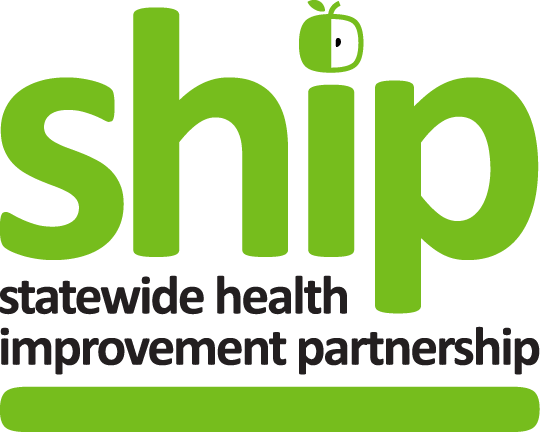 Thank you!
Firstname Lastname
firstname.lastname@state.mn.us
555-555-5555
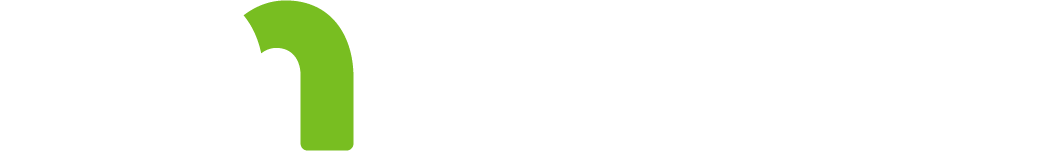 18